Lopšelis-darželis“Žibutė”      Nijolė Dubrauskienėvyr. auklėtoja
2019 m.
,,Bitučių “grupės vaikaidalyvauja bandymų – tyrinėjimų savaitėje : ,,ŽIEMOS POKŠTAI”
Žaidimas- geriausias būdas tyrinėti ( A. Enšteinas )
Atlikdami įvairius bandymus, vaikai patiria daug teigiamų emocijų, susipažįsta su aplinkinio pasaulio reiškiniais, patiria proceso ir kūrybos džiaugsmą.
Ikimokyklinio amžiaus vaikams – tai didžiulė ugdomoji vertybė, kai lavinama akies – rankos koordinacija, ugdomas mąstymas, susikaupimas, reakcija, kantrybė, dėmesingumas, sumanumas.
Tai naujas vaikų patirties kaupimas žaidžiant ir eksperimentuojant.
3
Ledo gabalėliuose - vabzdžiai
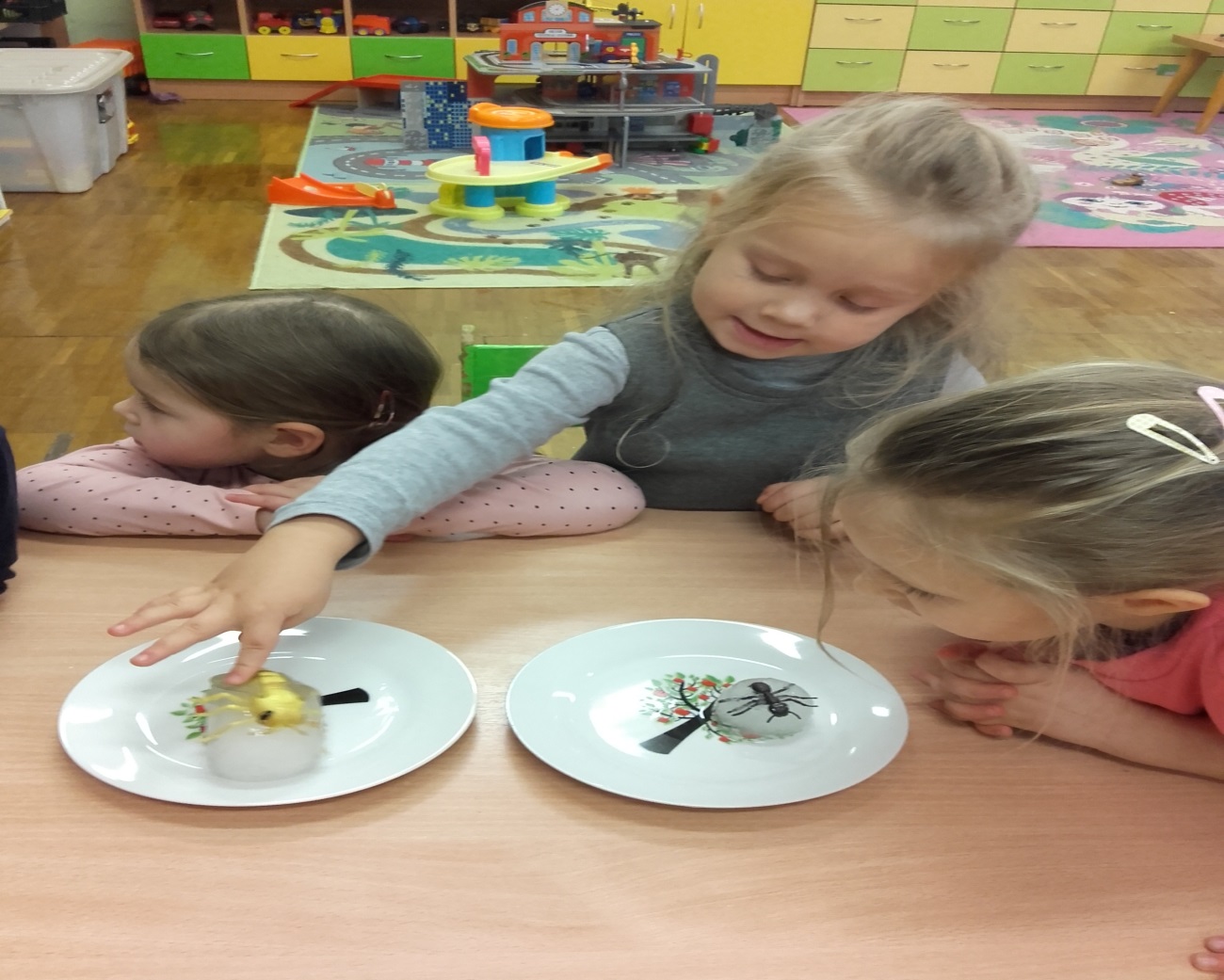 Sample footer
4
Kaip smagu! Ledas tirpsta – vabzdžiai pasirodo…
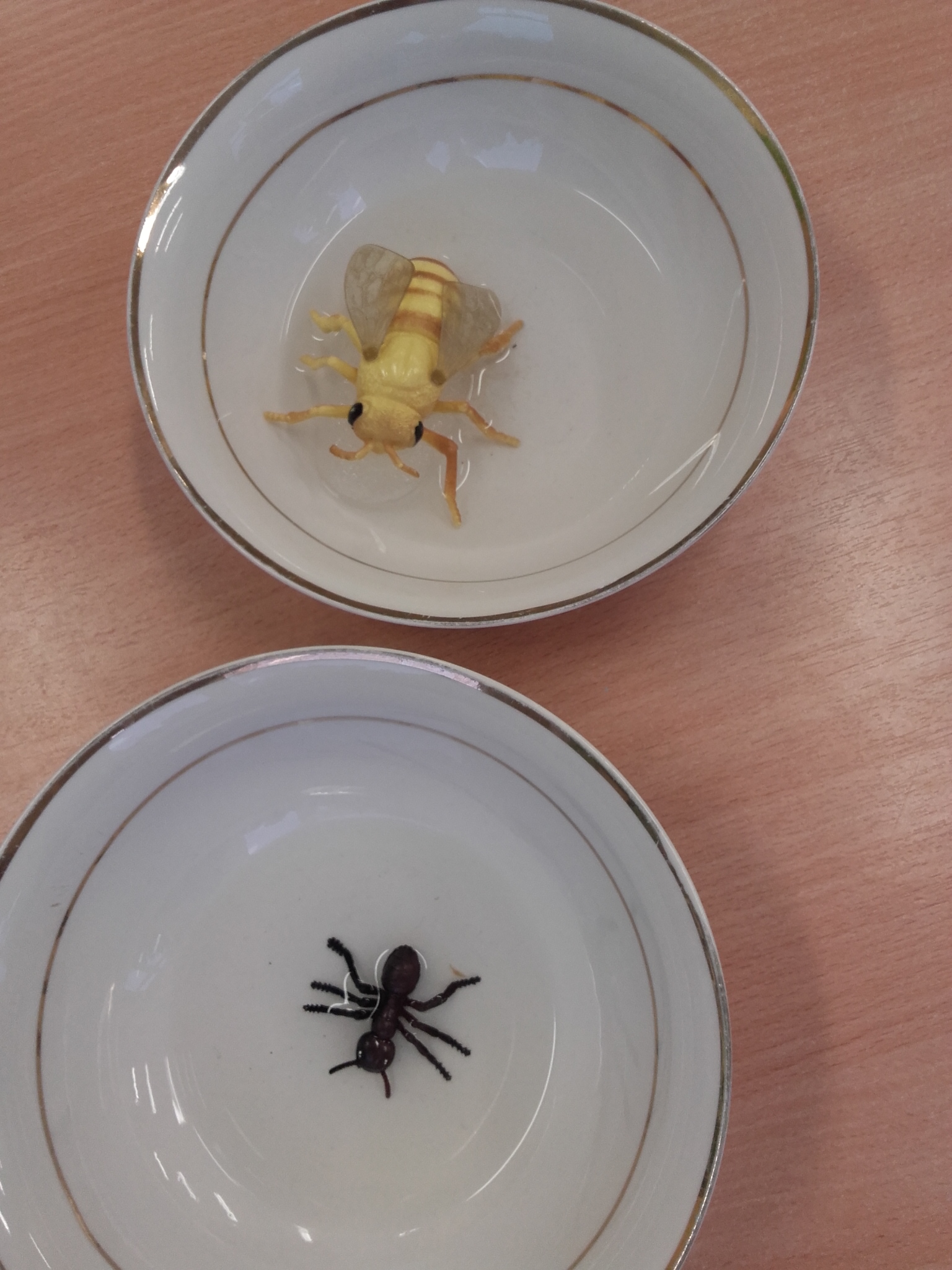 Sample footer
5
Sniego gniūžtes irgi galima spalvinti
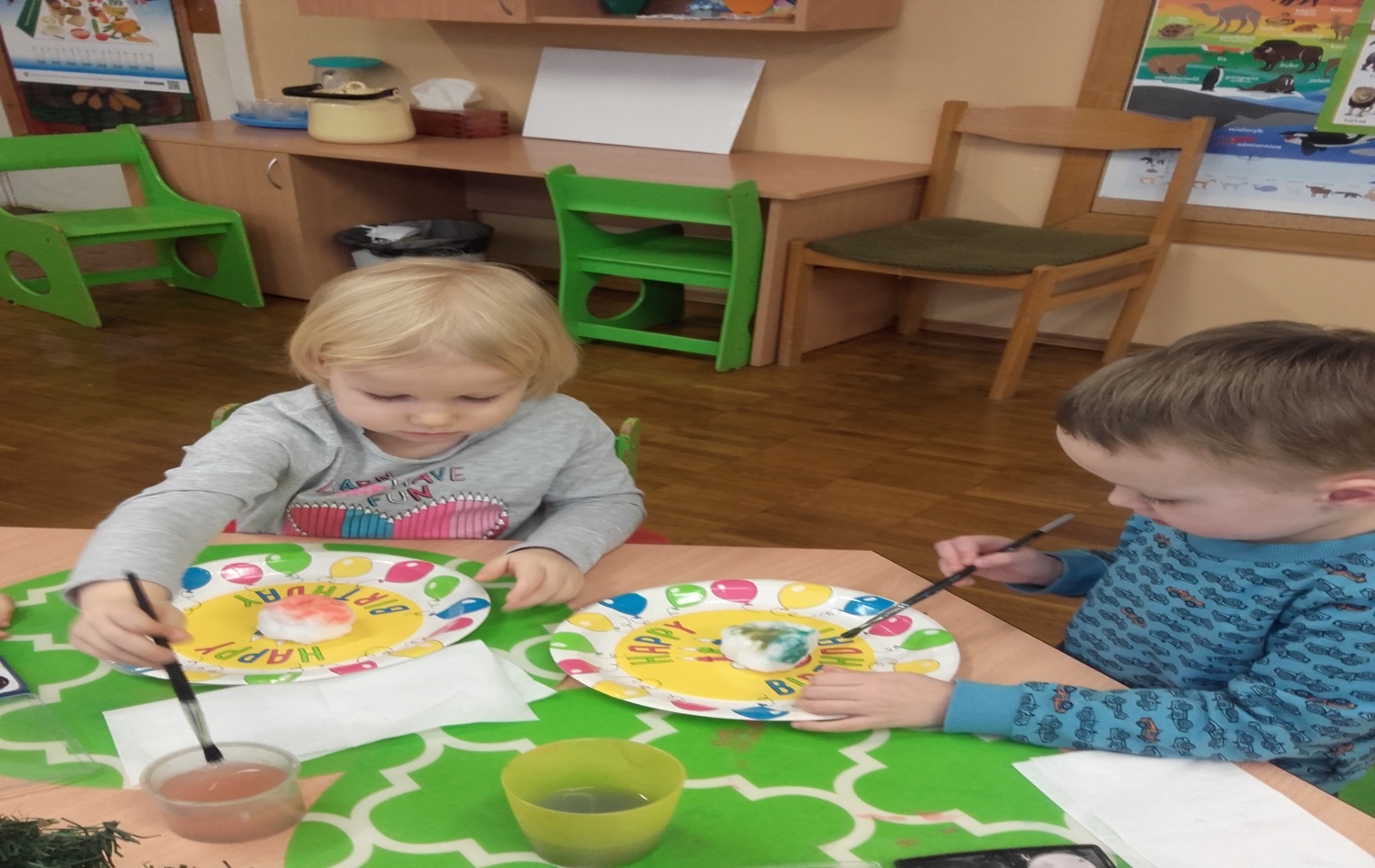 Sample footer
6
Kokios nuostabios gavosi spalvos!
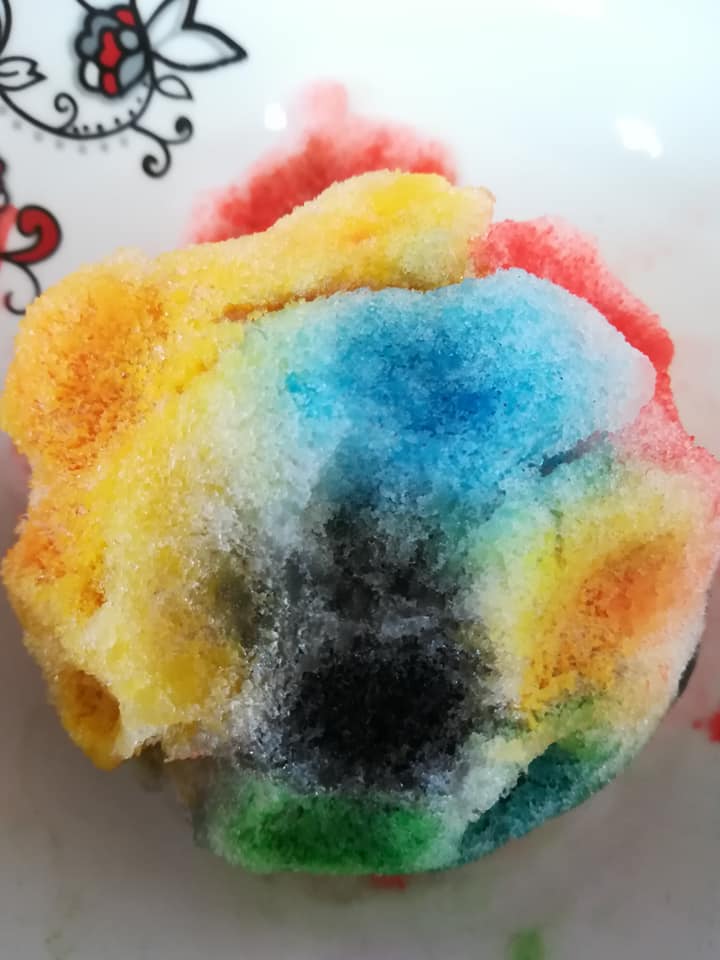 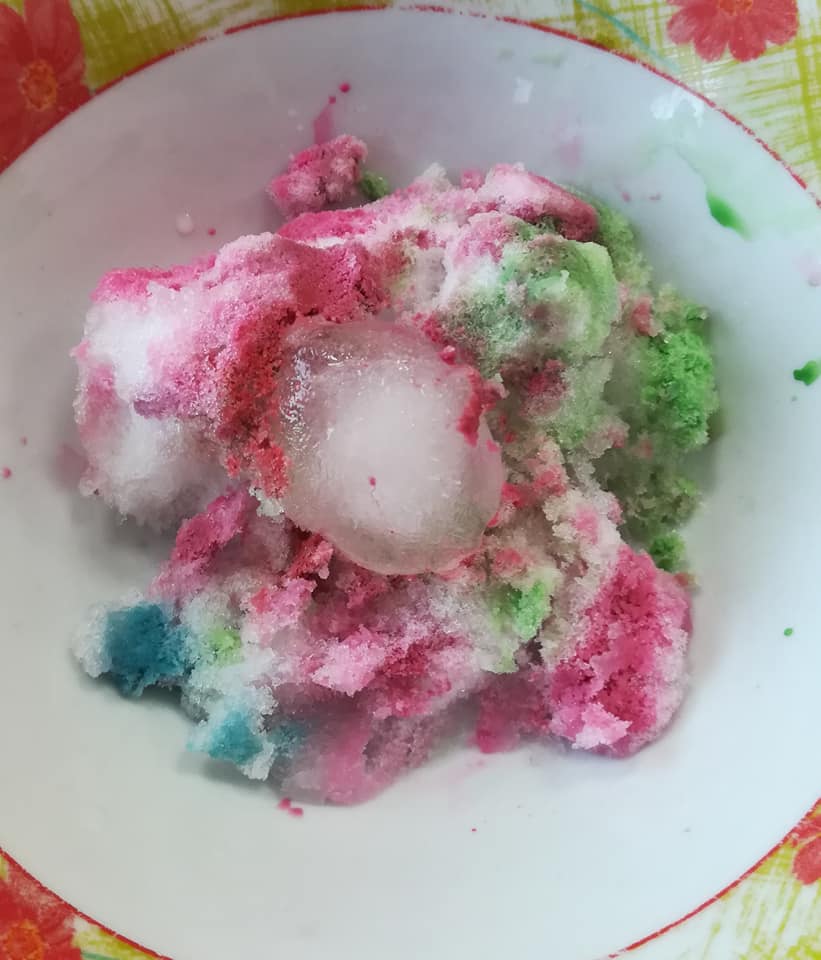 Sample footer
7
Surasti lede siurprizus irgi be galo įdomu...
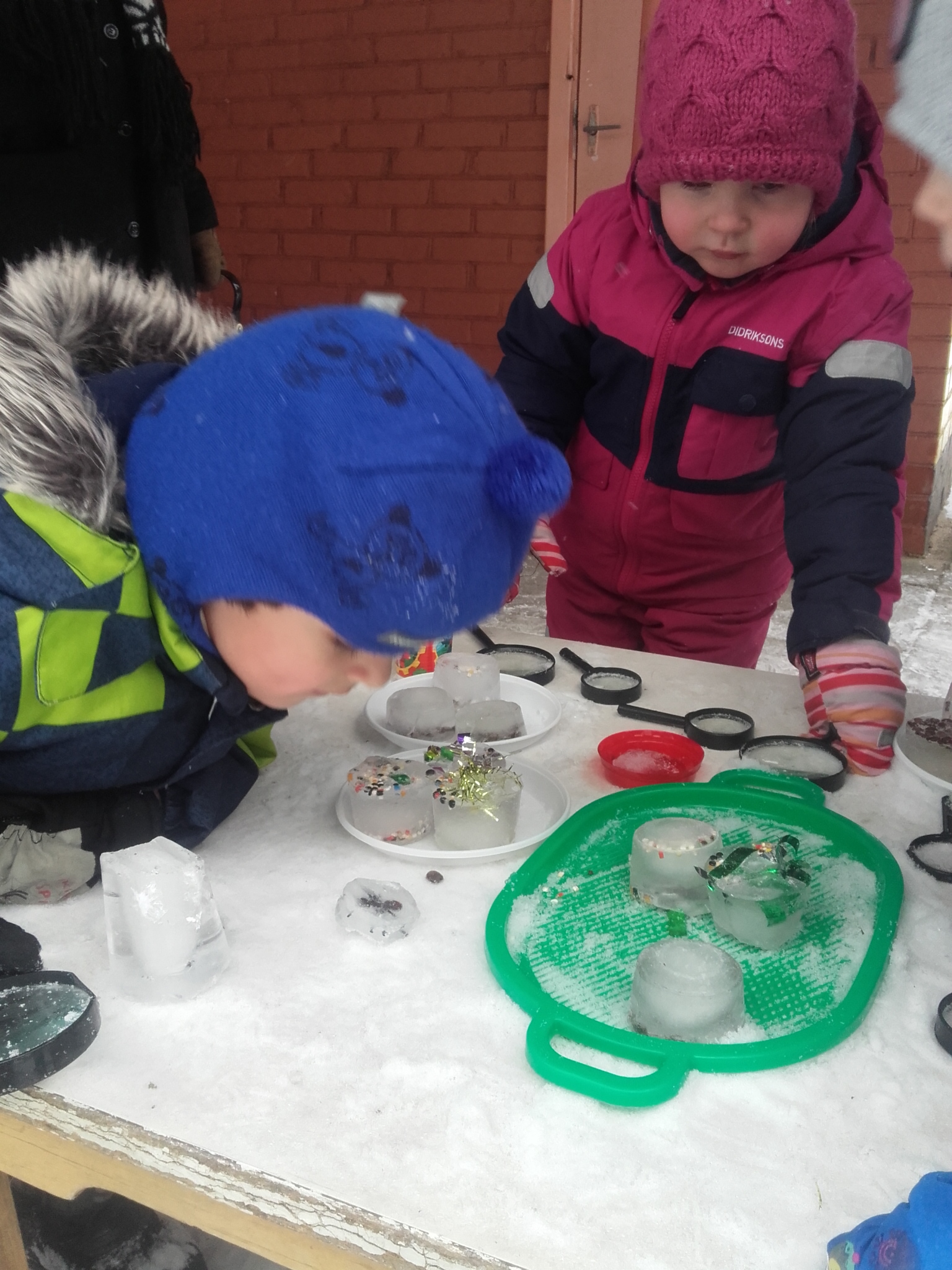 Sample footer
8
-Jurgi, pažiūrėk , čia kažkas yra!
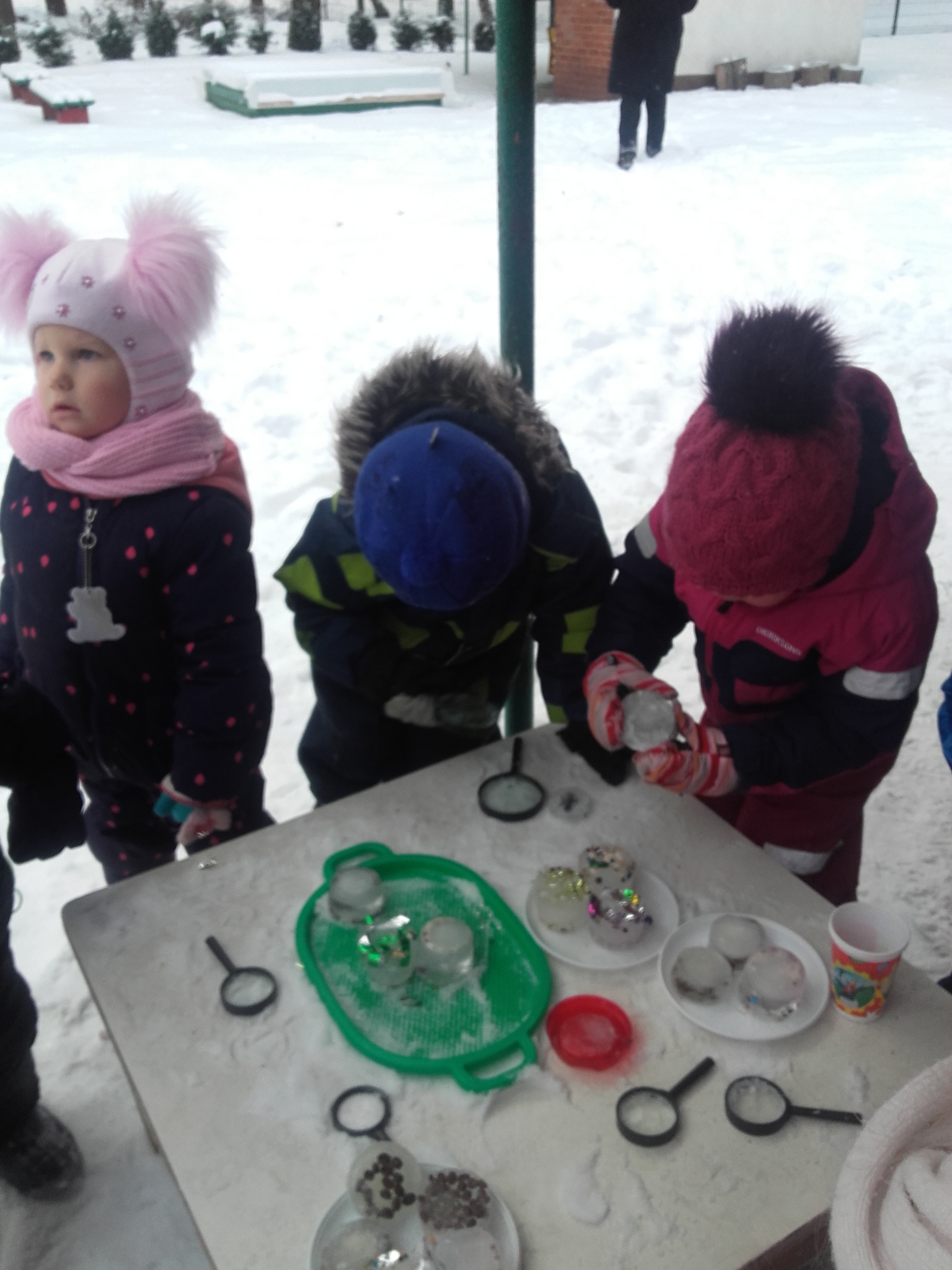 Sample footer
9
Pabandykime nusipiešti senį besmegenį ant sniego...
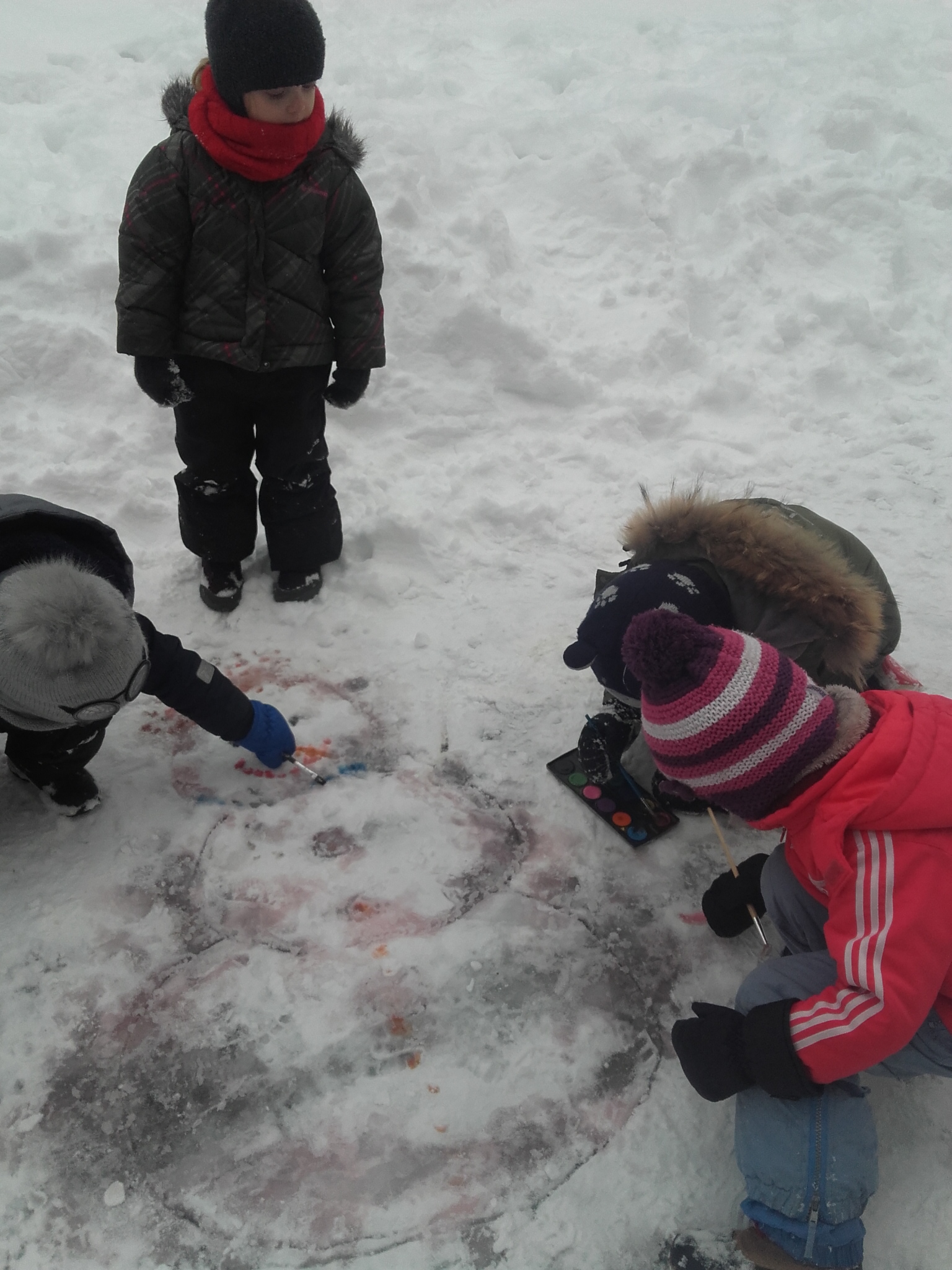 Sample footer
10
O juk piešti ant sniego mums dar neteko!
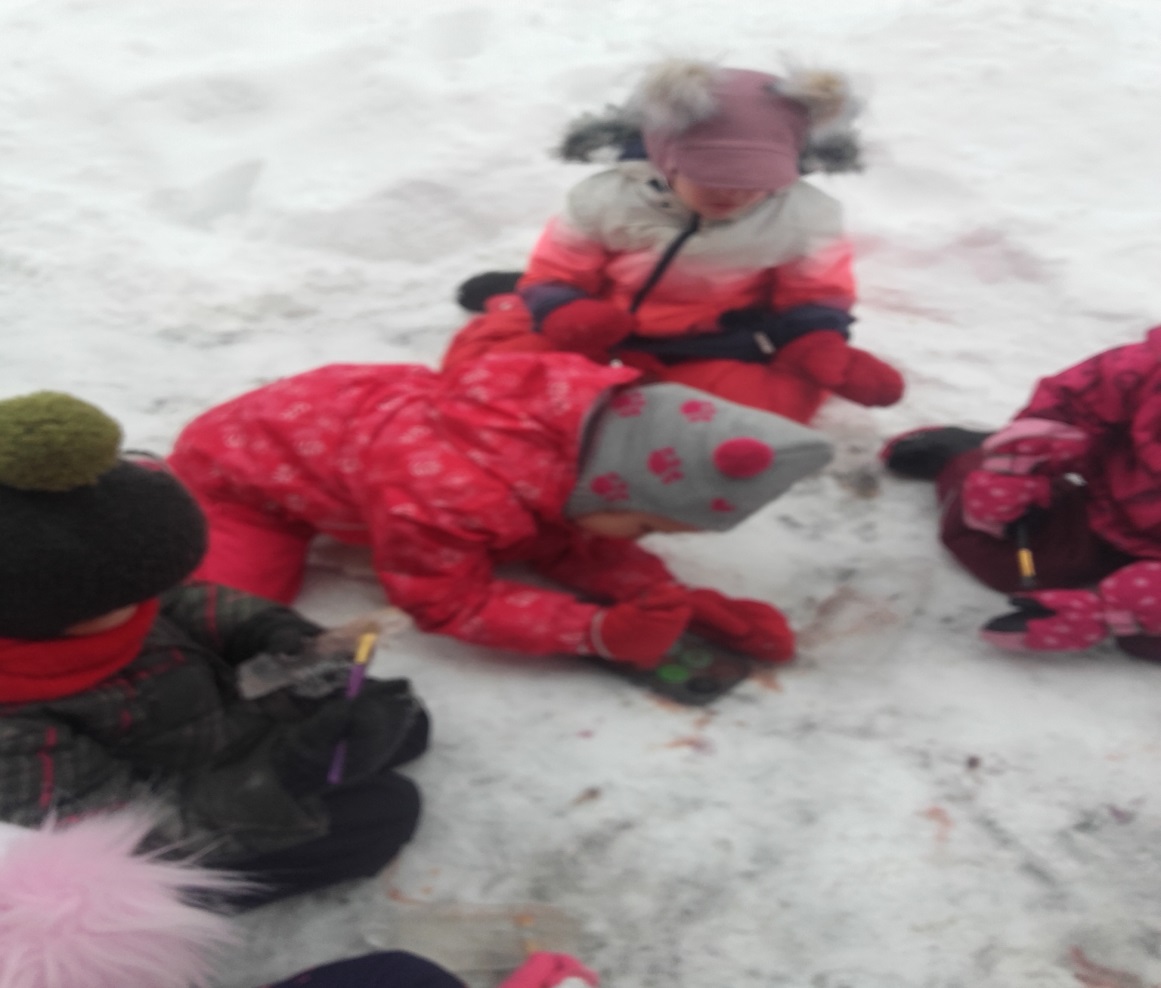 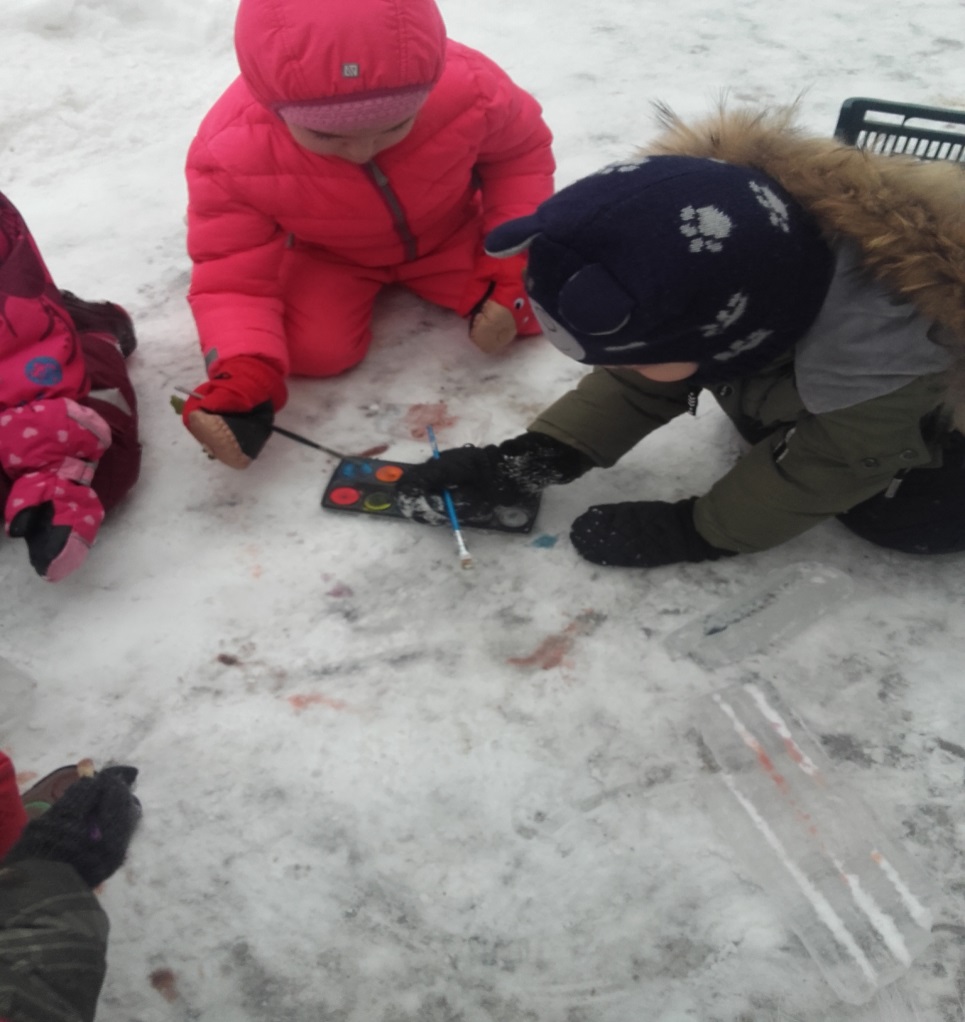 Sample footer
11
Kas įdomiau sugalvos papuošti įvairiomis spalvomis sniego pilį
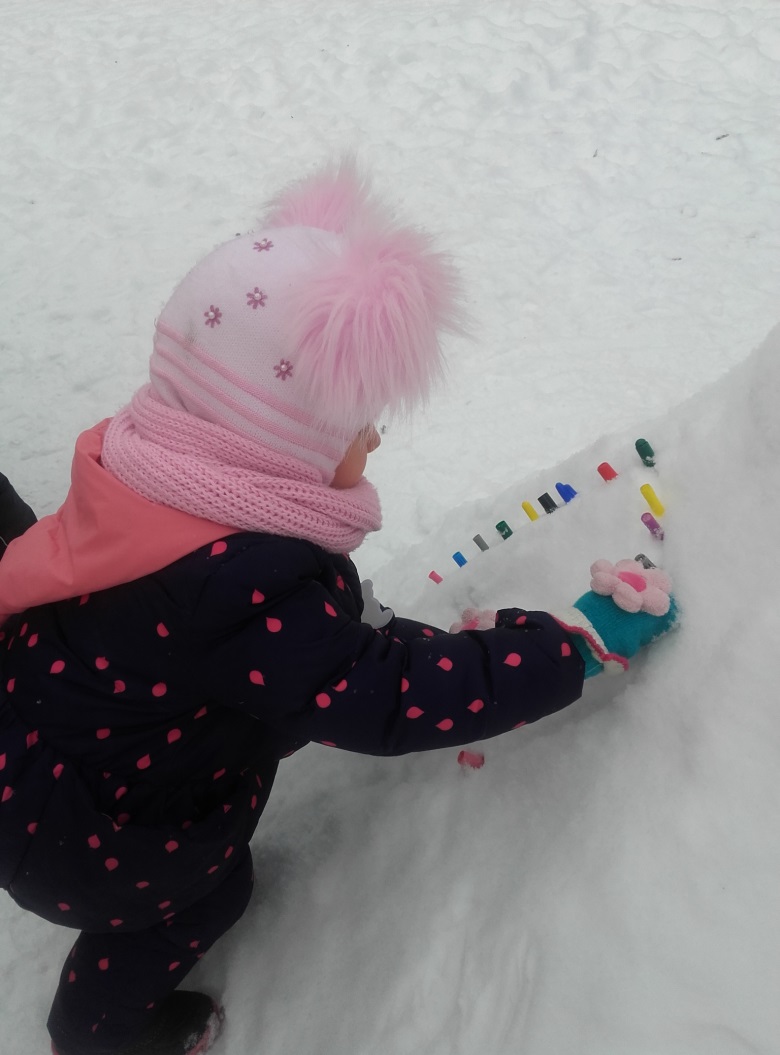 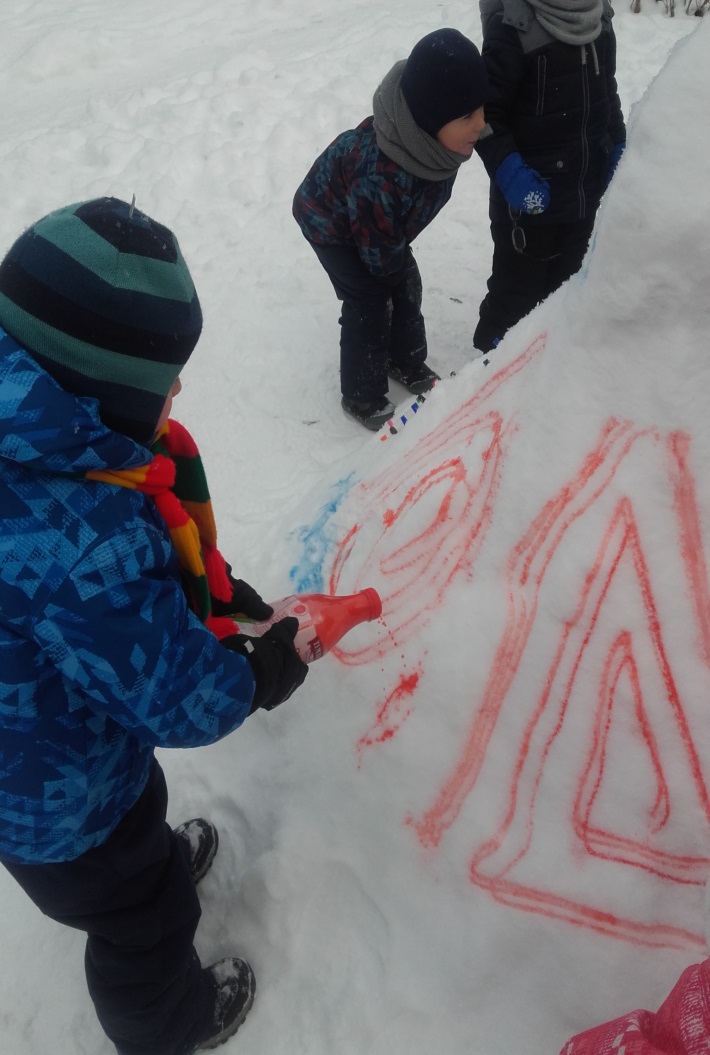 Sample footer
12
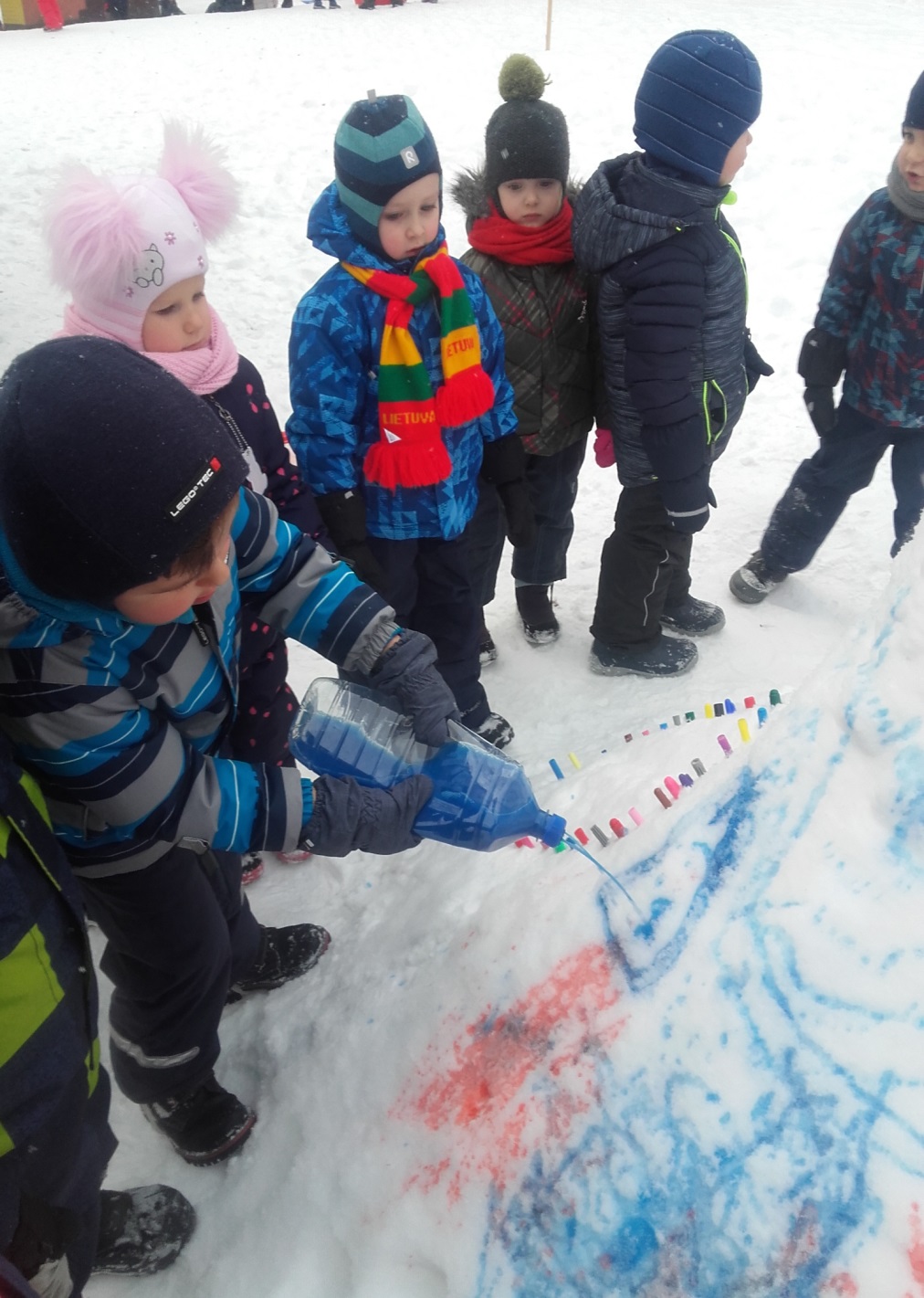 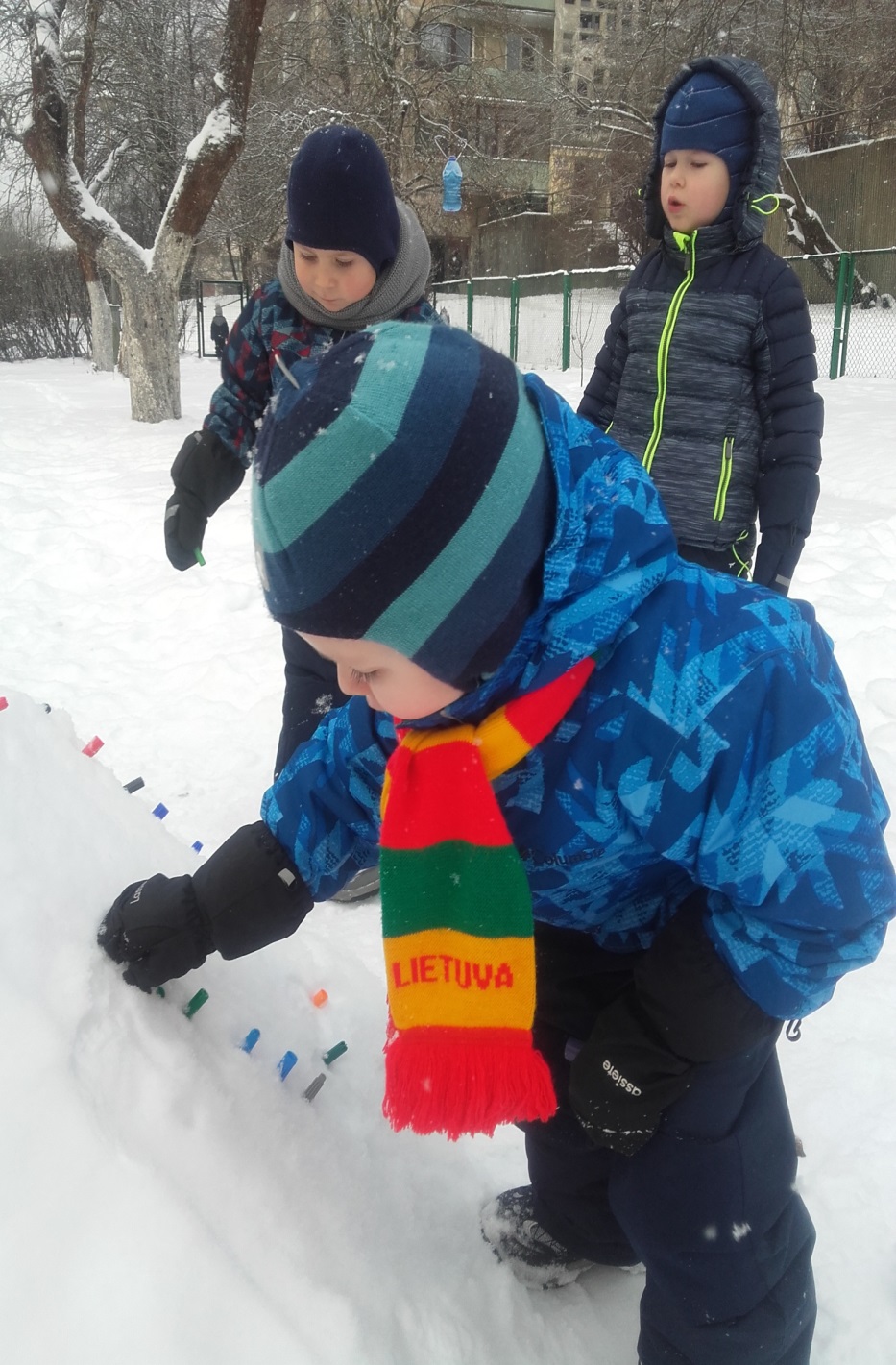 Sample footer
13
Įdomu stebėti kaip susidaro varvekliai...
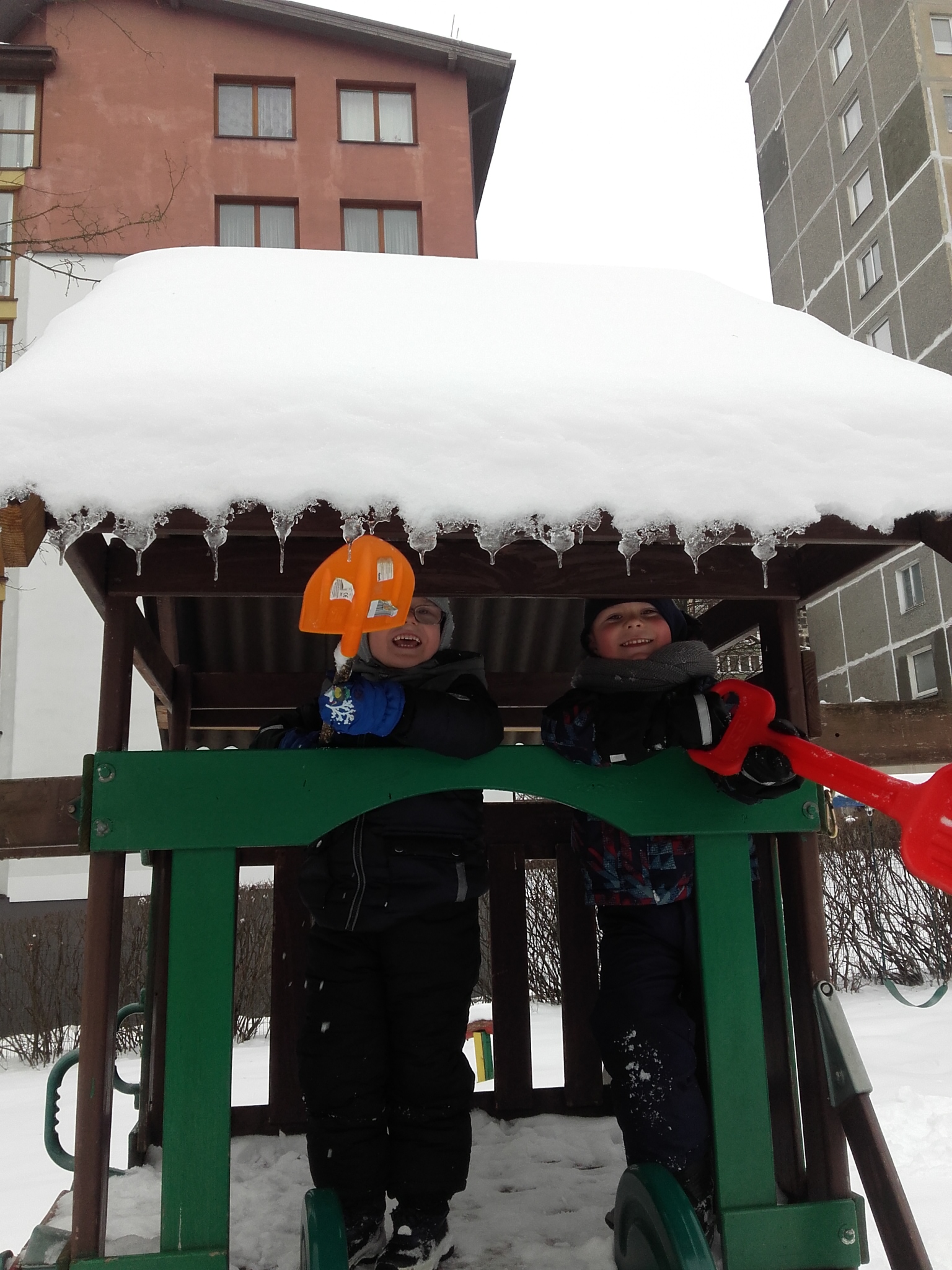 Sample footer
14
Įdomu stebėti didžiuliame ledo gabale paslėptas staigmenas. Pamažu ledas tirpsta... Kantrybės! – staigmenos pasirodo...
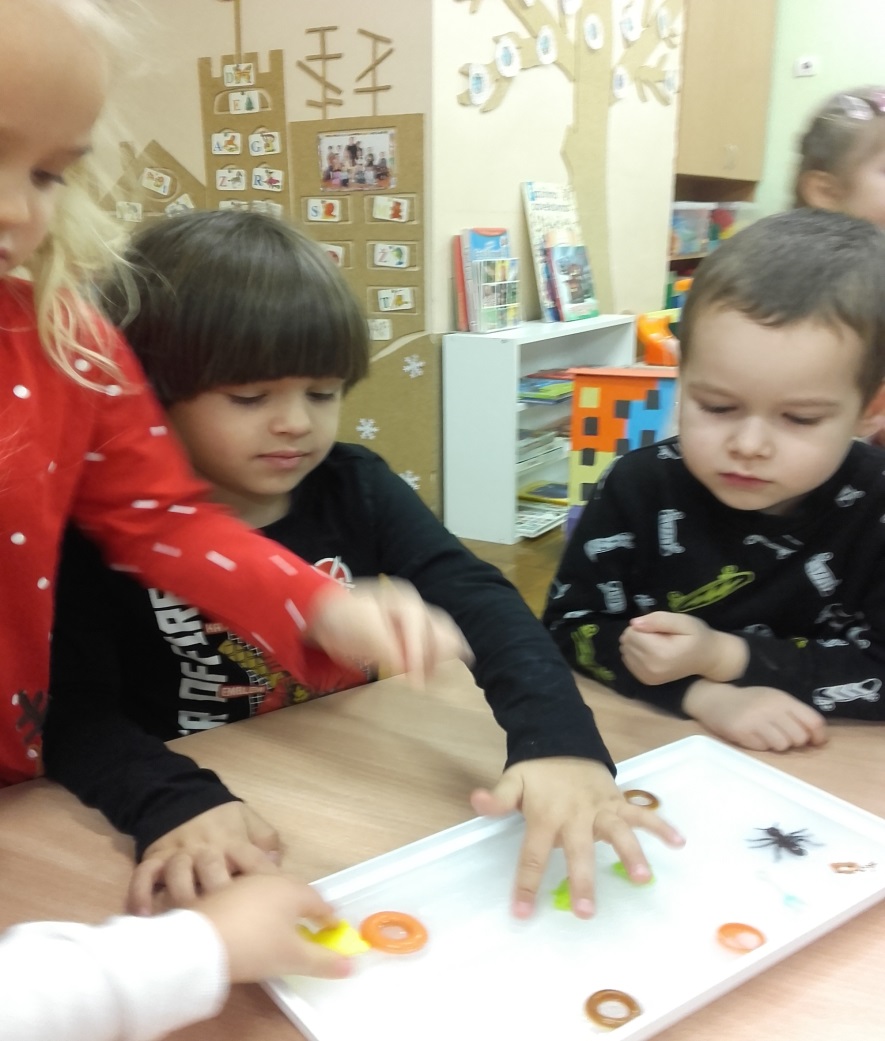 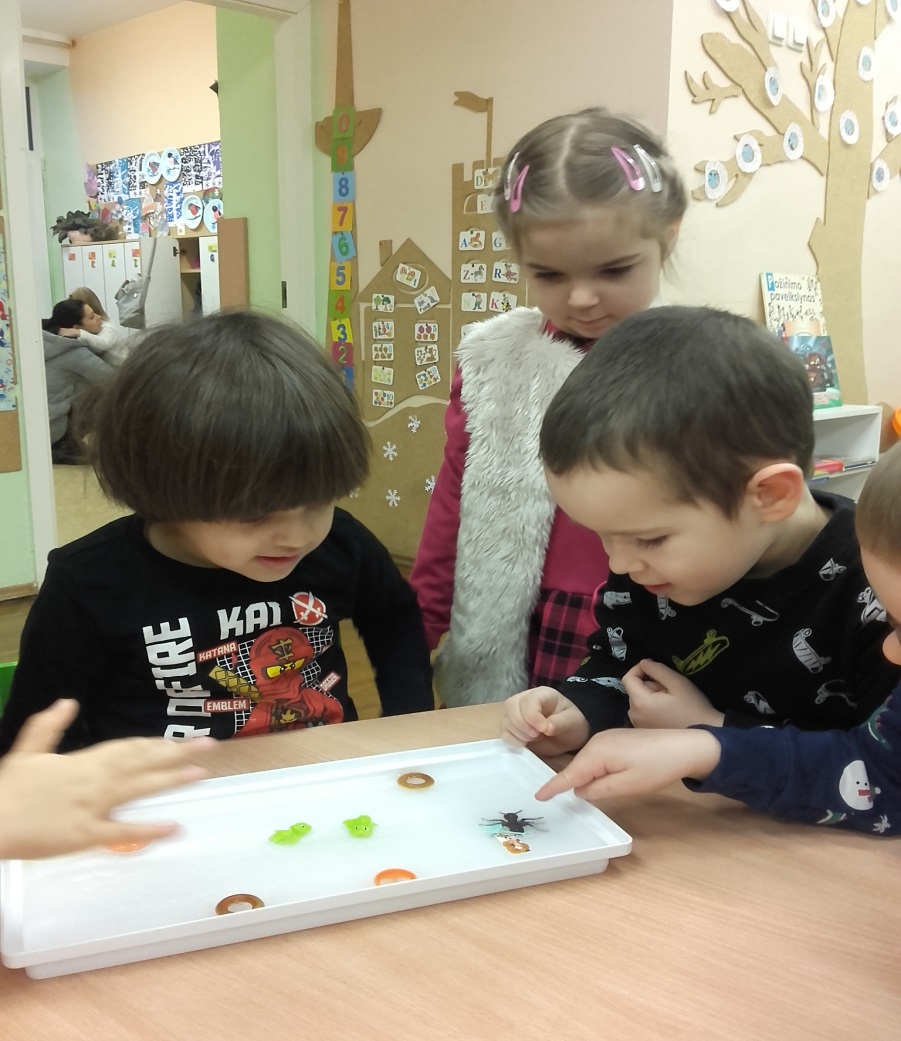 Sample footer
15
Ar galima paimti ledo gabalėlį su dantų krapštuku?
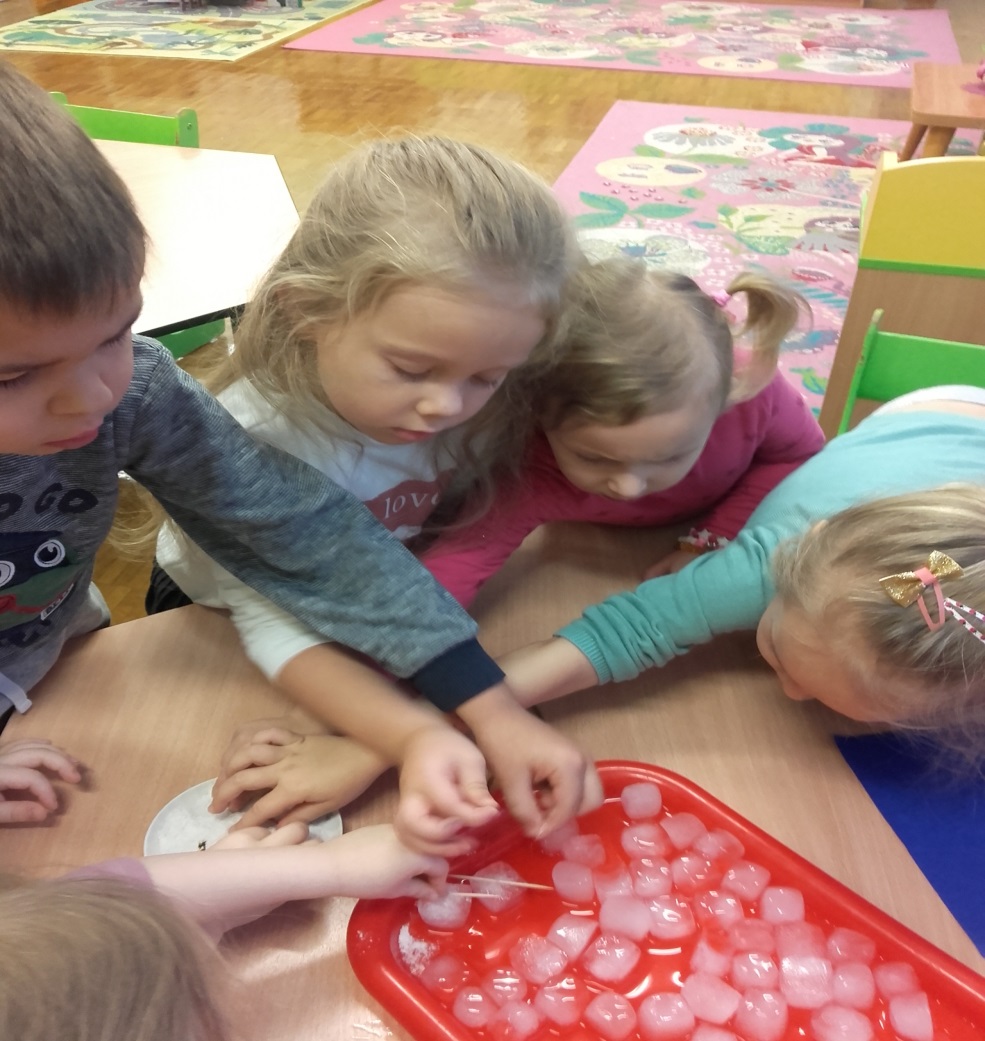 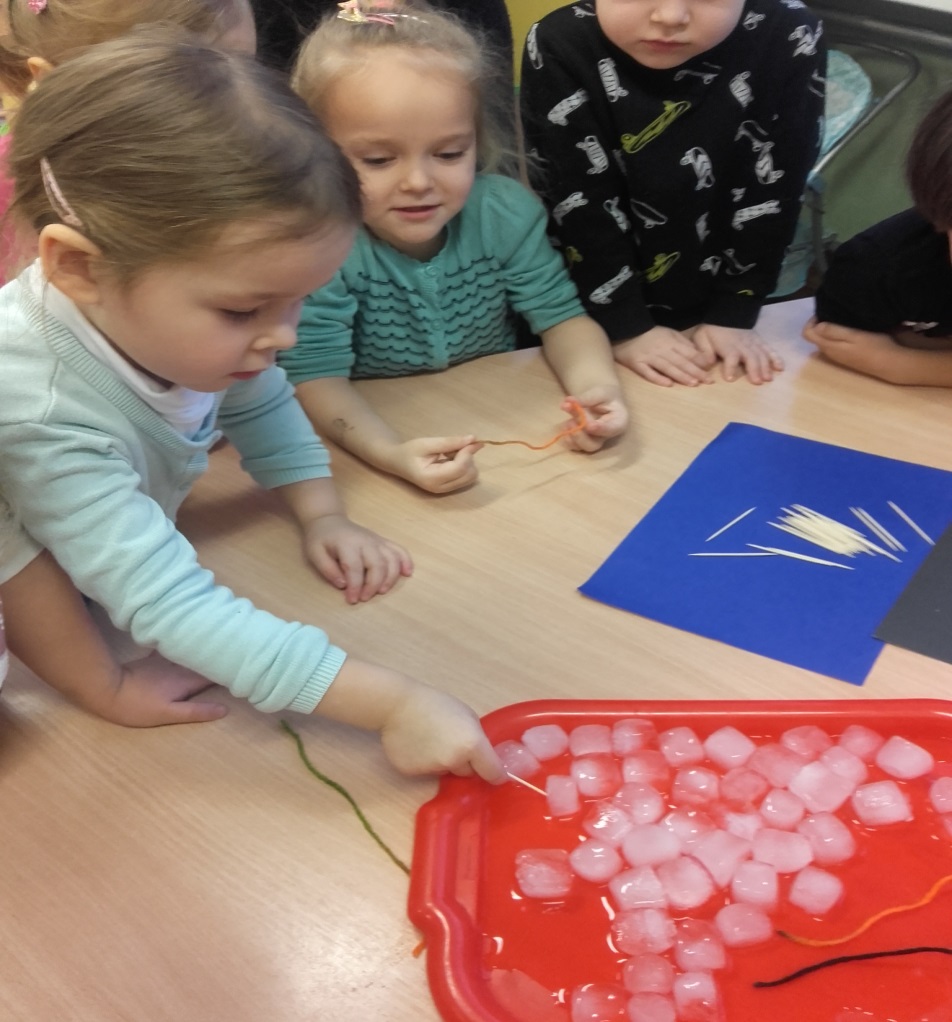 Sample footer
16
O gal kas žinote kaip paimti ledo gabaliuką su siūlu...
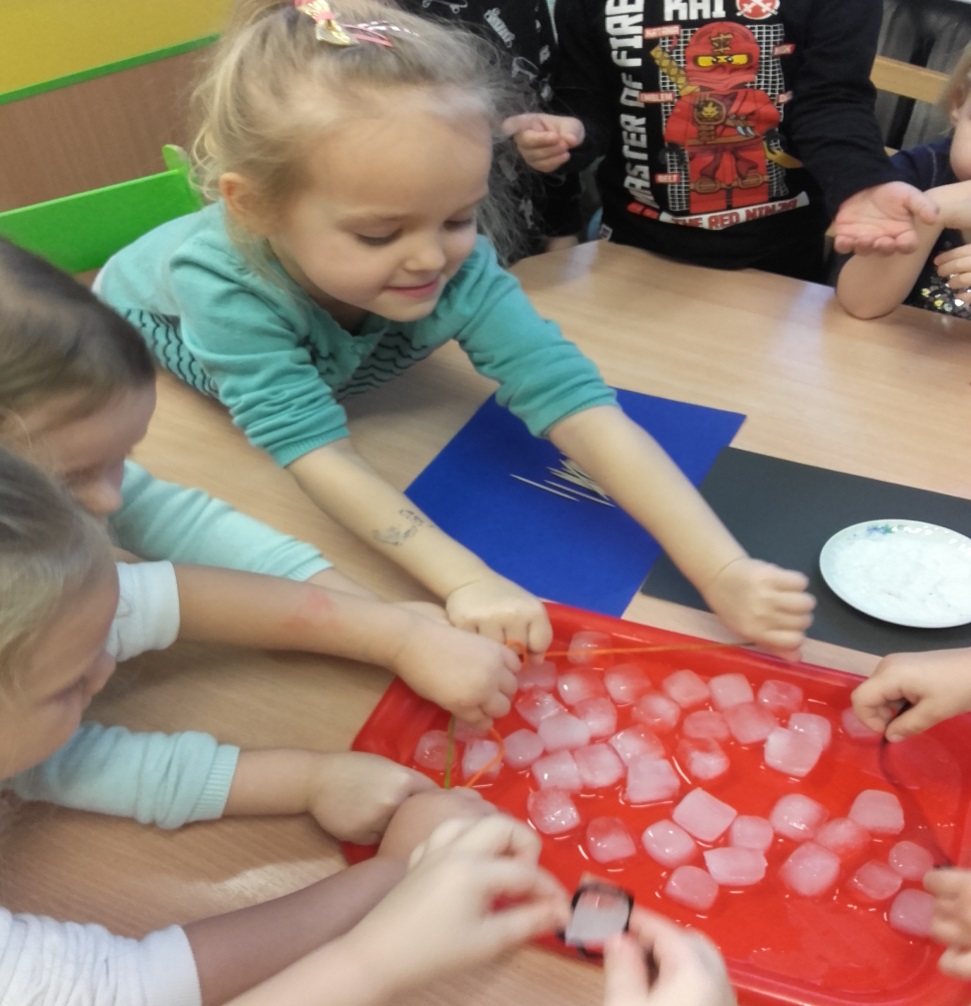 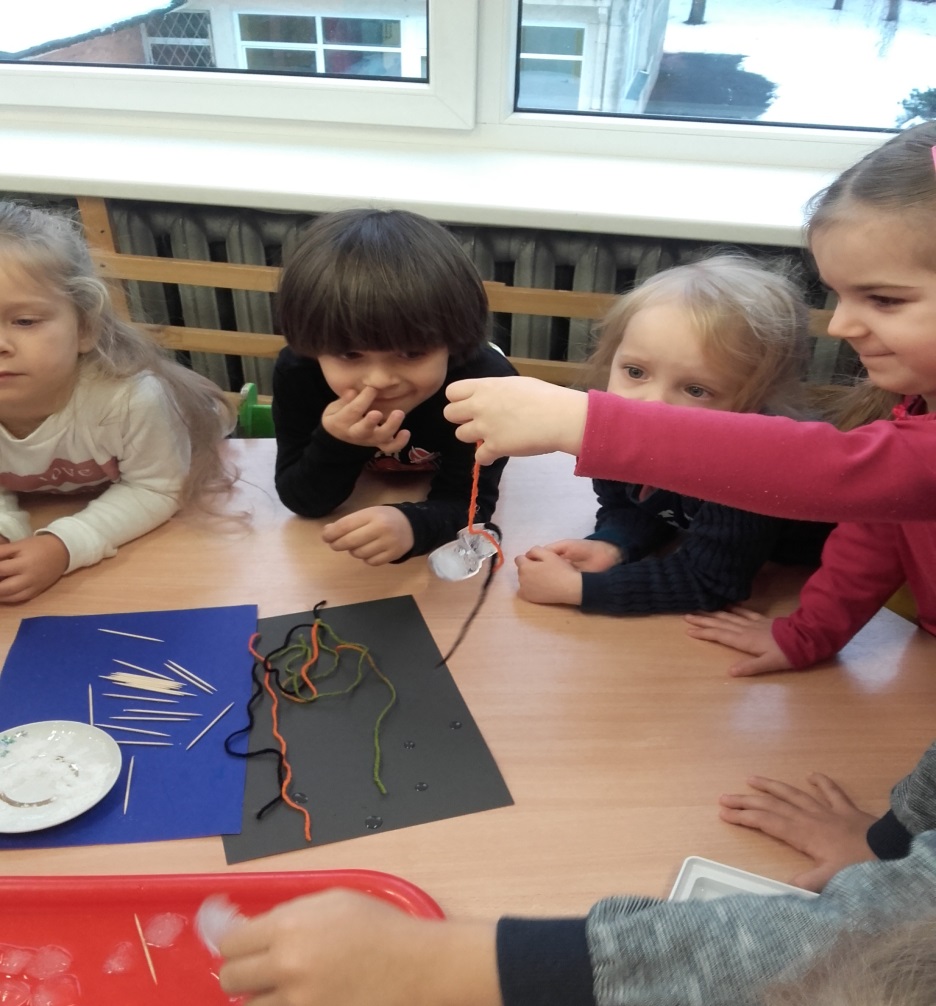 Sample footer
17
Koks yra ledas? Šaltas, slidus, skaidrus, pro jį galima žiūrėti...
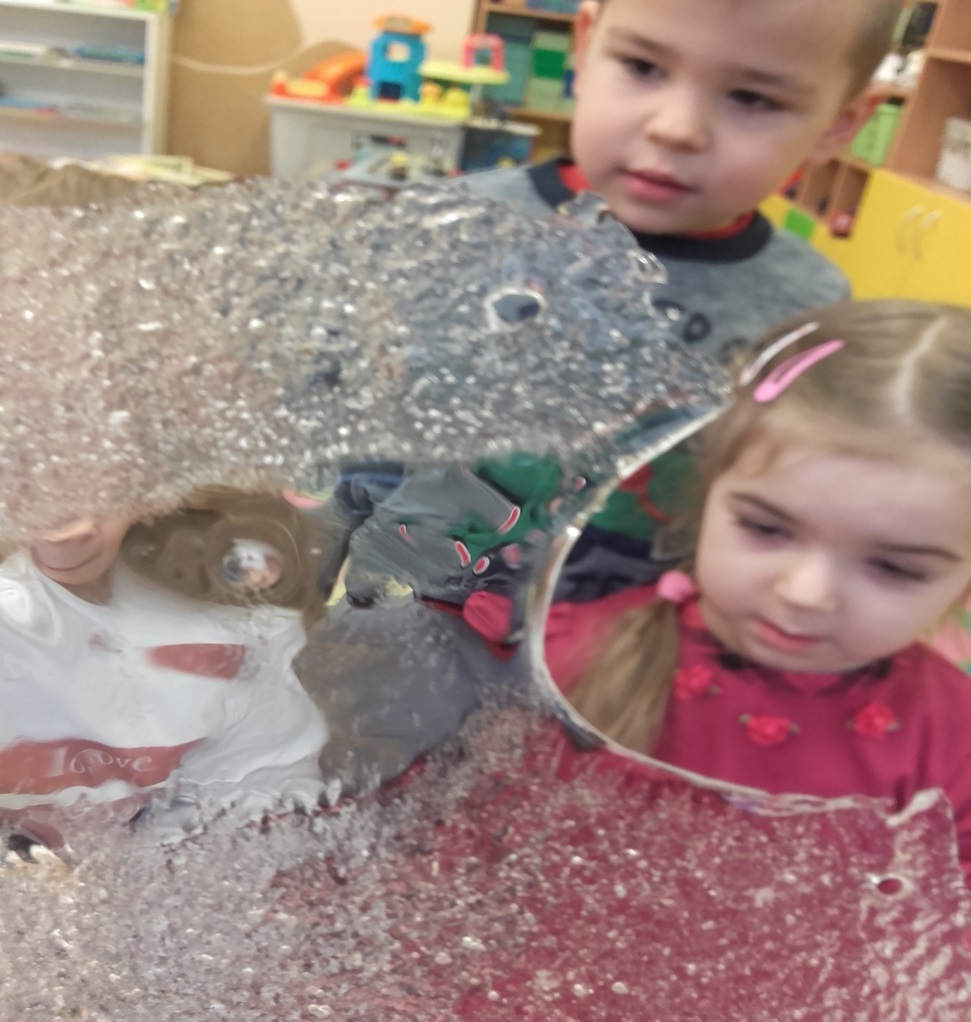 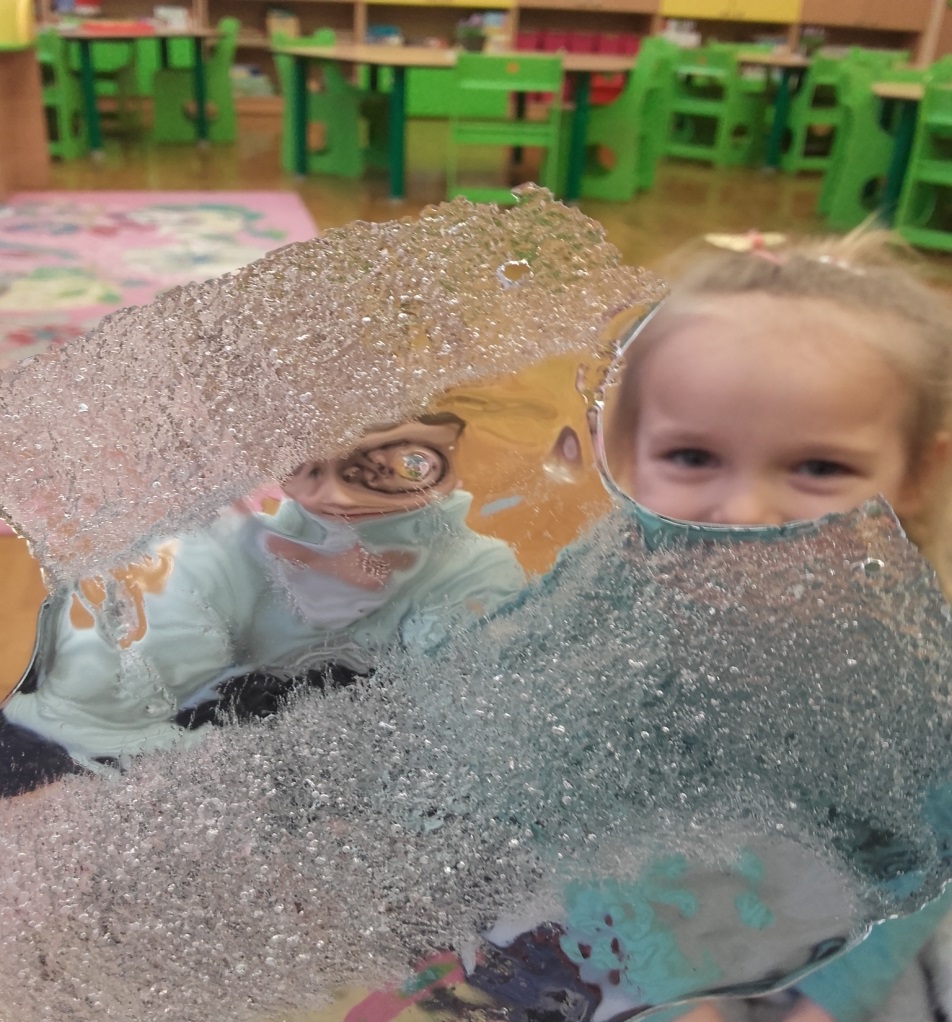 Sample footer
18
Didžiausias malonumas ridenti sniego kamuolius...
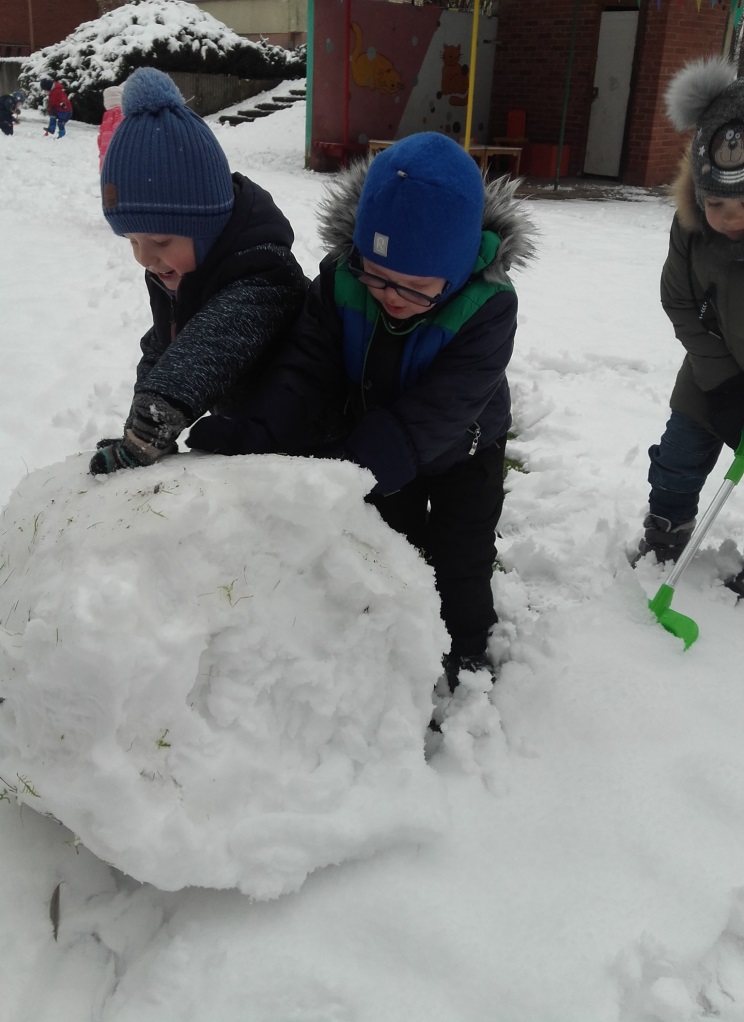 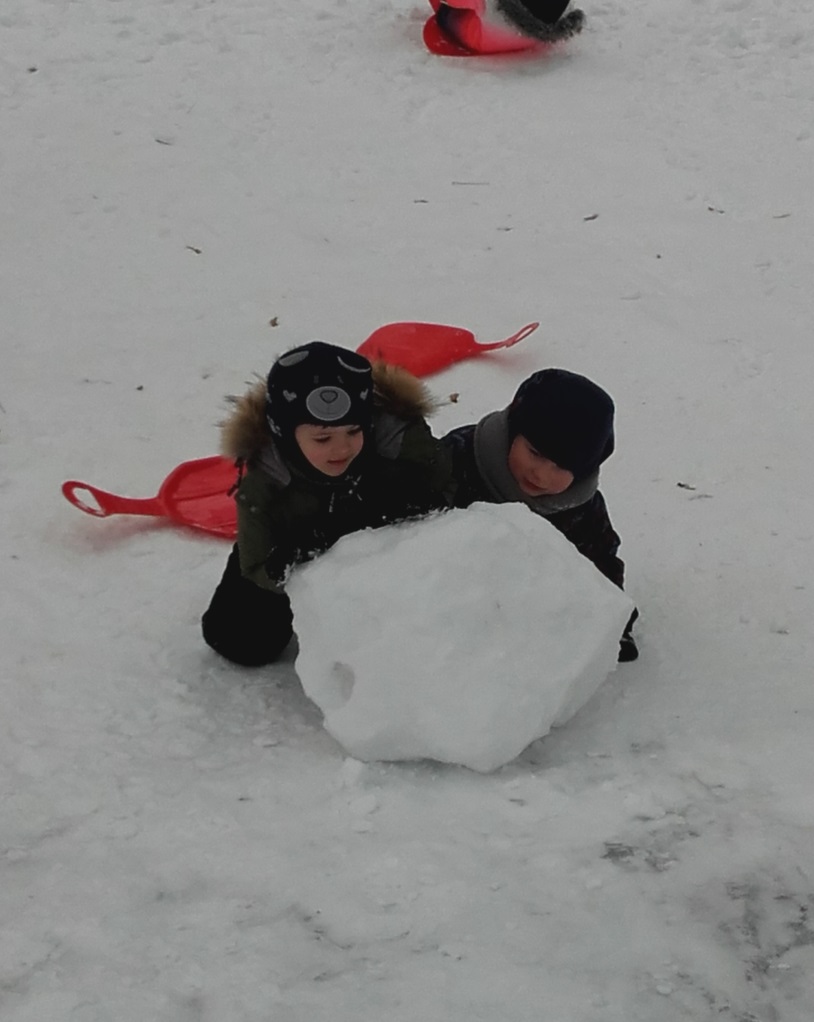 Sample footer
19
Liko tik nosį įstatyti...
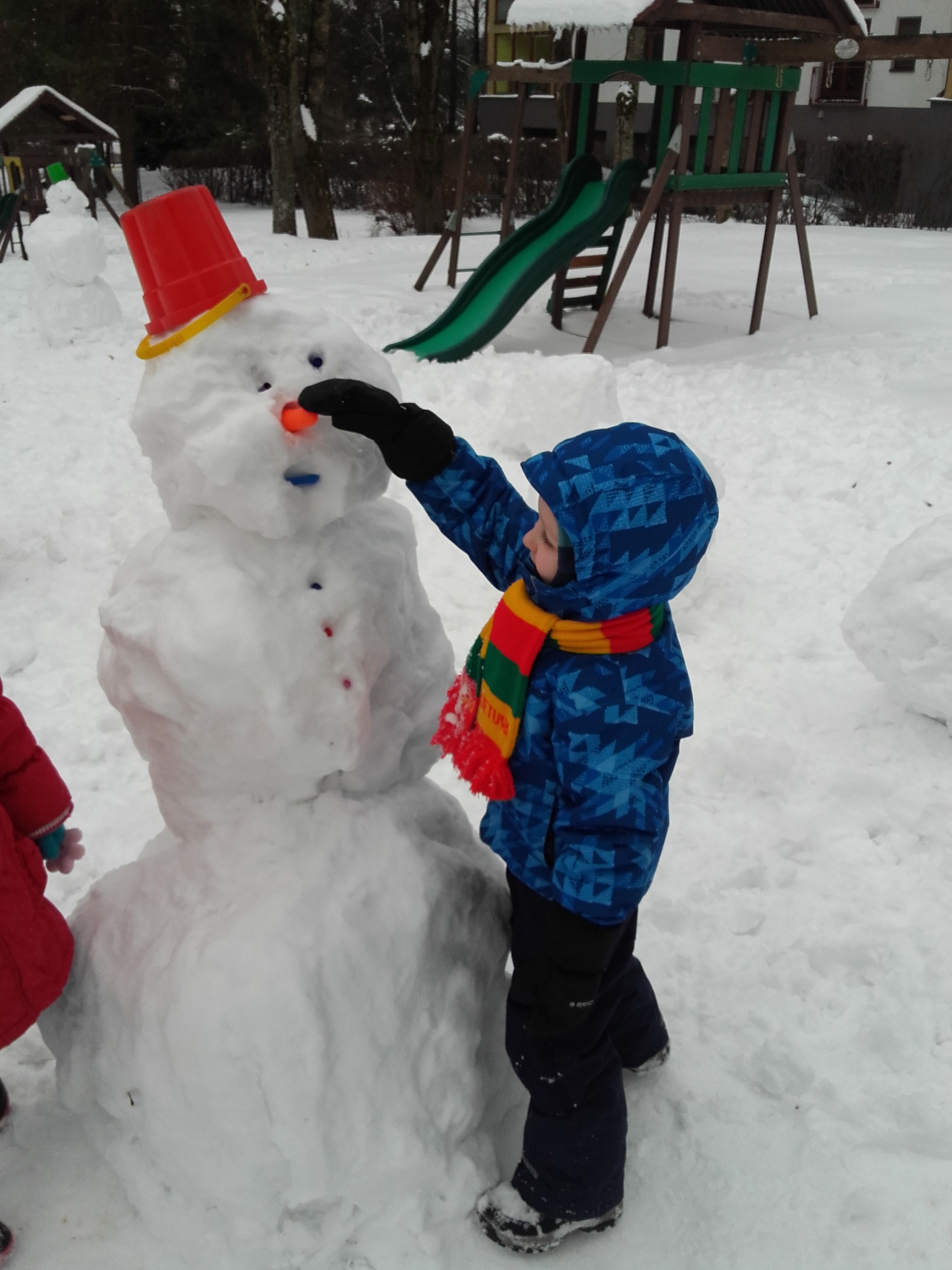 Sample footer
20
SMAGIŲ LIKUSIŲ ŽIEMOS DIENŲ...
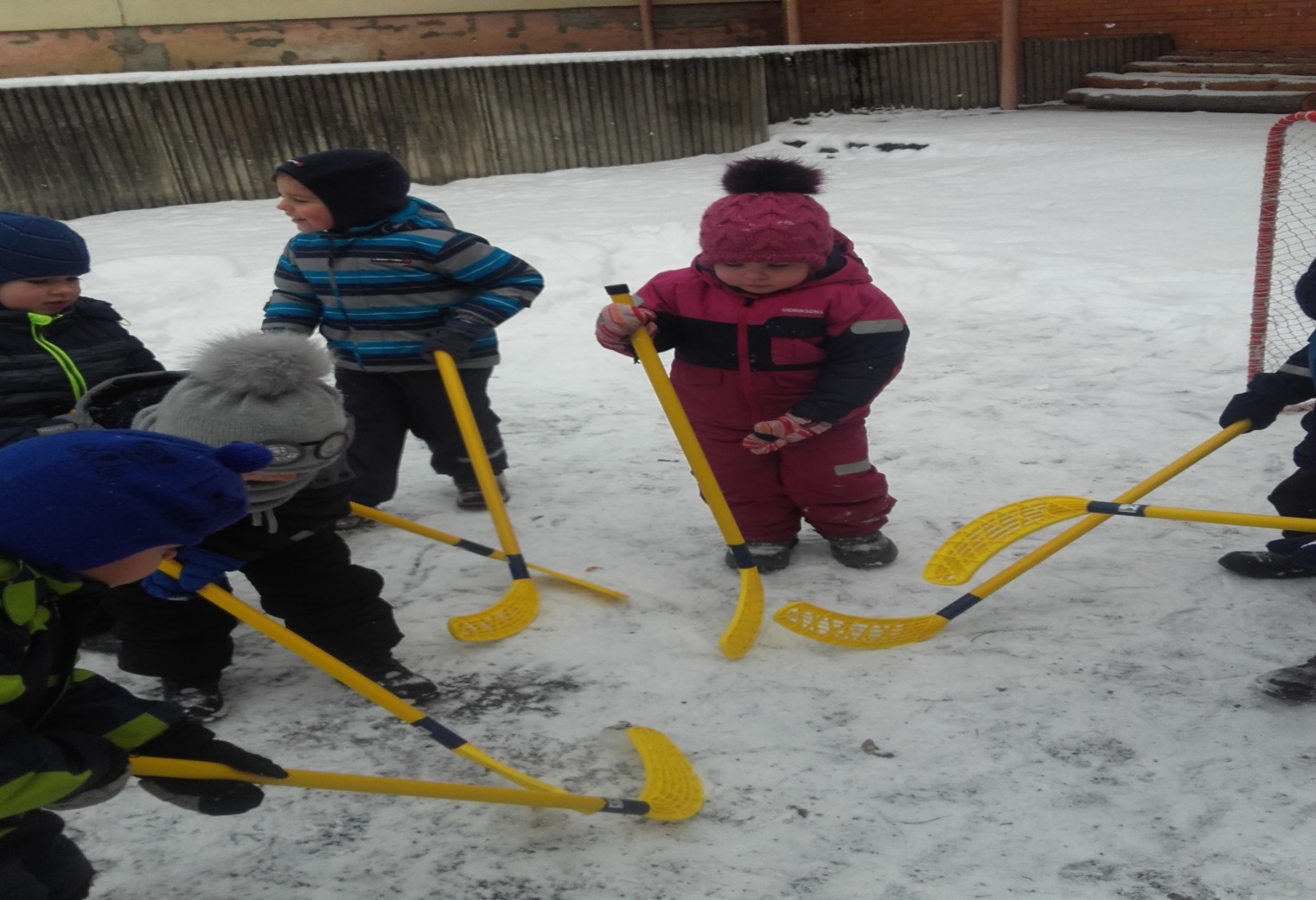 Sample footer
21